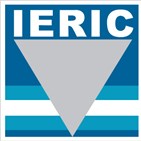 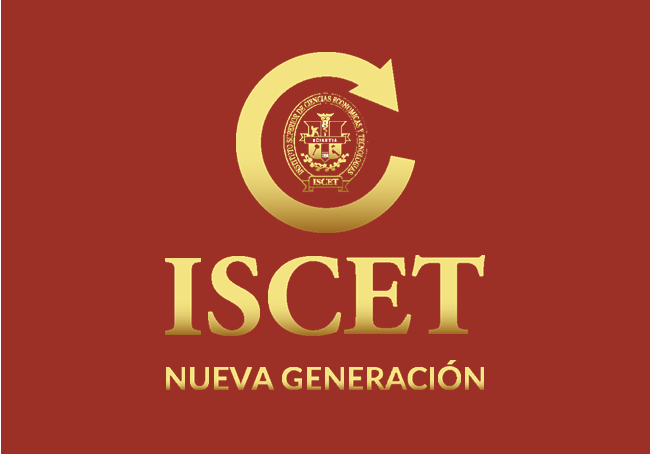 OFERTA LABORAL
Entidad relacionada a la industria de la construcción se encuentra en búsqueda de un CONTROLADOR DE OBRAS para su REPRESENTACION CORDOBA.
Será su responsabilidad la detección de obras en construcción, el relevamiento de empresas y obreros y la registración de la información así obtenida.
Quienes se hallen interesados en esta posición deberán cumplir los siguientes requisitos:
EXCLUYENTES:
Poseer disponibilidad para viajar por el interior u otras provincias.
Carnet de conducir al día y predisposición para manejar.
Conocimientos de PC (Word, Excel, correo electrónico e internet).
Muy buen manejo de las relaciones interpersonales.
NO EXCLUYENTES:
Se busca postulante de hasta 40 años, maestro mayor de obras, estudiante de seguridad e higiene, constructor universitario o carreras afines, con experiencia laboral en tareas administrativas, censos relevantes, tareas de control y/o fiscalización.
Horario Laboral: Lunes a Viernes de 8.00 hs a 16.30 hs.
Enviar CV con remuneración pretendida a: bdacordobaarg@gmail.com